VERATRUM  VIRIDE
Common name- White American Hellebore, Indian poke, Indian Hellebore, False Hellebore, Green False Hellebore or Giant False - Helleborine

Family- Melanthaceae

A species of Veratrum native to eastern and western North America.

 It is extremely toxic, and is considered as a pest plant by farmers.
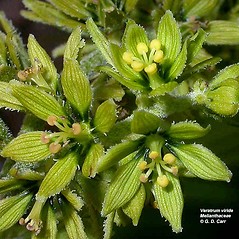 MELANTHACEAE FAMILY
Most important medicines
 VERAT . ALB
 VERAT . VIRIDE
 HELONIAS
PHYSIOLOGICAL SPHERE
Cord : muscular paralysis, neuralgia
Vagi : paralysis, death from asphyxia
Liver : inflammation
Kidneys : Diuretics
Mostly tincture from dried root taken as medicine
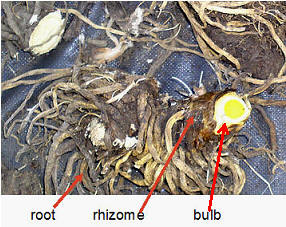 MIND

Quarrelsome and delirious.
Mental confusion, loss of memory.
Depression and prostration.
Great fear of death.
Silent, suspicious, fears being poisoned.
HEAD
 
Congestion intense. 

Hot head, bloated face.
 
Hippocratic face.
 
Pupils dilated, double vision.

Vertigo: with nausea and sudden prostration, with vomiting as soon as he rises, with photophobia, better closing eyes and resting head.
Headache with vertigo, dim vision and dilated vessels.

Constant jerking or nodding of the head.

Fullness in head, throbbing, aching, buzzing in ears, double or partial vision.

Headache generally before menses

 pain worse behind eyelids, unable to bear sounds.
Meningitis. 

 Pain from nape of neck; cannot hold head up.
 
 Sunstroke; head full, throbbing arteries. [Bell.; Glon.]
 
 Face flushed.
 
 Convulsive twitching of facial muscles. [Agaricus.] 

 Vertigo with nausea.
EYES

 Photophobia and vertigo better closing eyes and resting head, morning.

 Fullness about lids as after crying.

 Lids heavy and sleepy.

Profuse lachrymation.
EAR

Deafness from moving quickly with faintness.

Ringing, humming with sensitiveness to noise.

Fullness and throbbing in ears.
NOSE

 Catarrh and sneezing.

 Profuse secretion of mucus from nose.
MOUTH      
Tongue: white as if bleached, white center, red edges and tip, strawberry, red center, red streak down center

Inclined to be dry.

Acrid burning sensation in mouth.

Faint odor of chloroform in mouth.
Great increase of saliva
STOMACH 
Hiccough: constant, exceedingly painful and violent.

 Thirsty.
 
 Nausea and vomiting.
 
 Smallest quantity of food or drink immediately rejected.
Constrictive pain; increased by warm drinks.
 
spasm of oesophagus. 

 Burning in stomach and oesophagus. 

 Pains in stomach, sharp, flying.

Great irritability of stomach.
ABDOMEN
 
 Pain above pelvis, with soreness.
 
RESPIRATORY
 Pneumonia, with faint feeling in stomach and violent congestion. 
 Congestion of lungs. 

 Difficult breathing.
 
 Sensation of a heavy load on chest.
HEART 

 Pulse slow, soft, weak, irregular, intermittent. 

Rapid pulse, low tension. [Tabac.; Dig.]
Pulse- suddenly increases and gradually decreases below normal
 
 Constant, dull, burning pain in region of heart.
 
 Beating of pulses throughout body, especially in right thigh.
FEMALE SEXUAL ORGANS      
Congestion of pelvic organs, tenderness of uterus

Menstrual colic or dysmenorrhoea, much nausea and vomiting

Soreness as of a boil in uterine region.
Amenorrhoea from exposure- chill

Complete suppression of discharge, heavy pressive aching in uterine region, intense pain in head with heat and throbbing arteries, mind wandering, sobbing, tendency to hysteric spasms.

Vomiting during pregnancy.
Rigid os. [Bell.; Gels.] 
 
Suppressed menstruation, with congestion to head. [Bell.]
EXTREMITIES 

 Aching pain in back of neck and shoulders. 

 Severe pain in joints and muscles.
 
 Violent electric-like shocks in limbs.

 Convulsive twitchings.
 
 Acute rheumatism.
SKIN 

 Erysipelas, with cerebral symptoms.
 
 Erythema. 

 Itching in various parts.
 
 Hot sweating.
FEVER
 
 Hyperthermy in the evening and hypothermy in the morning.
 
 Suppurative fevers with great variation of temperature.
Feverishness, depressed in mind and body, weak, pains in shoulder and over body

Irritating rash on forehead, face, and chest

Bathed in cold sweat.

Cold, clammy sweat on forehead.
SLEEP      
Very sleepy

Restless
 
Dreams: frightful, of being on the water, of people drowning, about water, fishing
Clinical.            Amenorrhoea,  Asthma, Congestion, Convulsions, Diplopia,  Dysmenorrhoea, Erysipelas, Headache,Malarial fever, Measles, Meningitis, Myalgia,spasm of  Esophagus, Pneumonia, congestion of Spleen, Sunstroke,Typhoid fever, congestion of Uterus.
Relationship
 
 Compare: Gels.; Bapt.; Bell.; Acon.; Ferr. phos.
 
 Antidotes Strychnin-fluid extract, 20-40 drops.
PECULIAR SENSATIONS

Confused feeling in head as if head would burst.

As if boiling water poured over parts.

As of a load on chest.

As if ankles distorted.
???????????
???????????????
????????????
??????
???????????
??????????
??????????
??????????
THANK YOU ALL…………